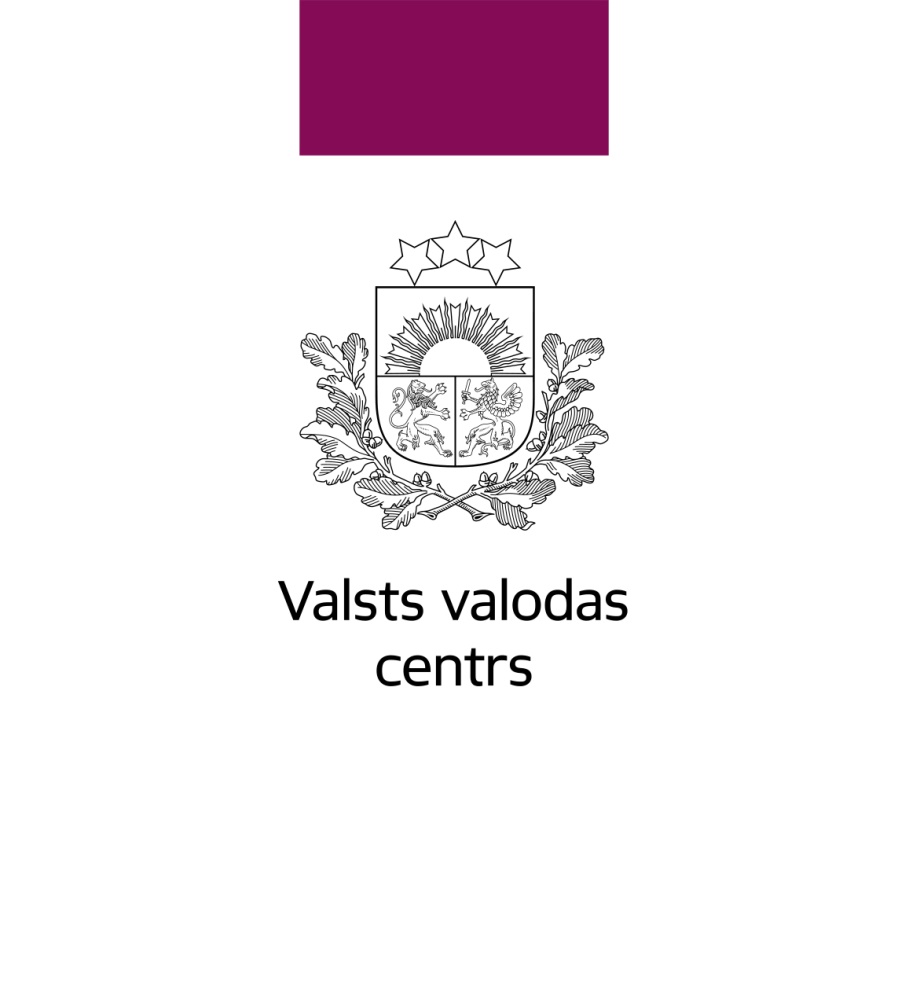 Ārvalstu vietvārdu atveides principi un valodnieciskie apsvērumi
Agris Timuška
Terminoloģijas un tiesību aktu tulkošanas departamenta galvenais lingvists
67221281; agris.timuska@vvc.gov.lv
12.11.2021., Rīga
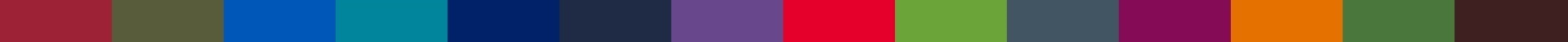 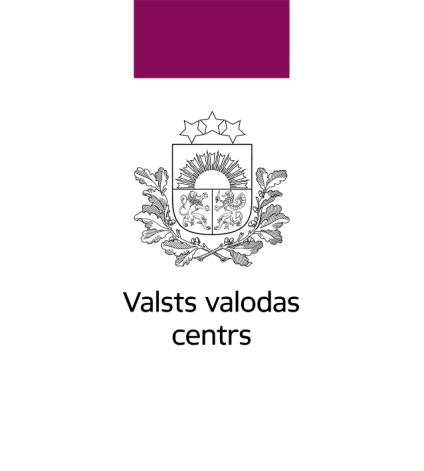 Plāns
Normatīvais regulējums.
Informācijas avoti.
Praktiskā atveide.
Problēmgadījumu apskats.
Ieskats endonīmu / eksonīmu problemātikā.
Secinājumi.
Latviešu valoda Eiropas Savienībā – terminoloģijas izstrāde Eiropas Savienības un Latvijas iestādēs un savstarpējā sadarbība  2
12.11.2021., Rīga
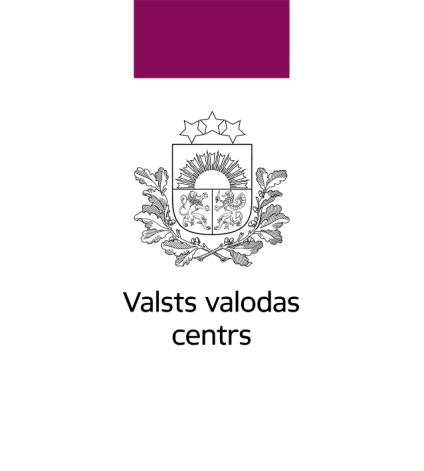 Normatīvais regulējums (1)
Valsts valodas likuma (VVL):
18. pants. (1) Latvijas Republikā vietu nosaukumi veidojami un lietojami valsts valodā.
…
(5) Nosaukumu veidošanu un lietošanu reglamentē Ministru kabineta noteikumi.
Latviešu valoda Eiropas Savienībā – terminoloģijas izstrāde Eiropas Savienības un Latvijas iestādēs un savstarpējā sadarbība  3
12.11.2021., Rīga
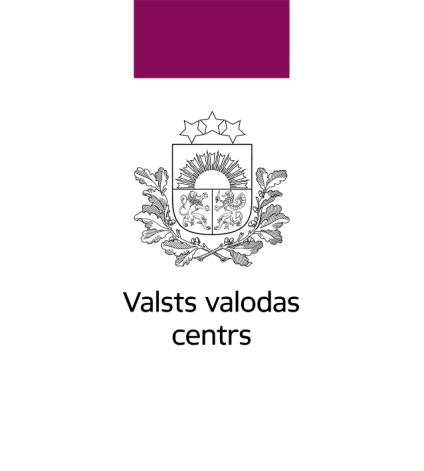 Normatīvais regulējums (2)
Ministru kabineta 2012. gada 10. janvāra noteikumi Nr. 50 "Vietvārdu informācijas noteikumi":

3. Vietvārdus Latvijā veido latviešu valodā atbilstoši latviešu valodas normām.
15. Ārvalstu vietvārdus latviešu valodā atveido atbilstoši Valsts valodas likuma prasībām un citvalodu īpašvārdu atveides noteikumiem (norādījumiem par citvalodu īpašvārdu atveidi un pareizrunu latviešu literārajā valodā). Tradicionāli atveidoto ārvalstu vietvārdu sarakstu sastāda Valsts valodas centrs.
Latviešu valoda Eiropas Savienībā – terminoloģijas izstrāde Eiropas Savienības un Latvijas iestādēs un savstarpējā sadarbība  4
12.11.2021., Rīga
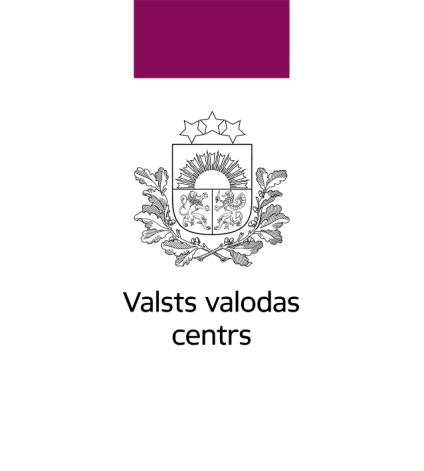 Normatīvais regulējums (3)
Ministru kabineta 2004. gada 2. marta noteikumi Nr. 114 "Noteikumi par personvārdu rakstību un lietošanu latviešu valodā, kā arī to identifikāciju":
55. Citvalodu cilmes personvārdus latviešu valodā atveido iespējami tuvu to izrunai oriģinālvalodā, kā arī ievērojot atveides vēsturiskās tradīcijas. Ja iespējami divi viena personvārda atveides varianti, izvēlas oriģinālvalodas rakstībai tuvāko variantu.
56. Atveidojot citvalodu īpašvārdus latviešu valodā, papildus šo noteikumu prasībām ņem vērā: 
56.1. Latvijas Zinātņu akadēmijas Valodas un literatūras institūta (Latvijas Universitātes Latviešu valodas institūta), Latviešu valodas aģentūras, Valsts valodas centra izstrādātos un ieteiktos, kā arī apgāda "Zinātne" publicētos norādījumus par citvalodu īpašvārdu pareizrakstību un pareizrunu latviešu literārajā valodā; 
56.2. Latvijas Zinātņu akadēmijas Terminoloģijas komisijas ieteikumus, kas publicēti oficiālajā izdevumā "Latvijas Vēstnesis".
Latviešu valoda Eiropas Savienībā – terminoloģijas izstrāde Eiropas Savienības un Latvijas iestādēs un savstarpējā sadarbība  5
12.11.2021., Rīga
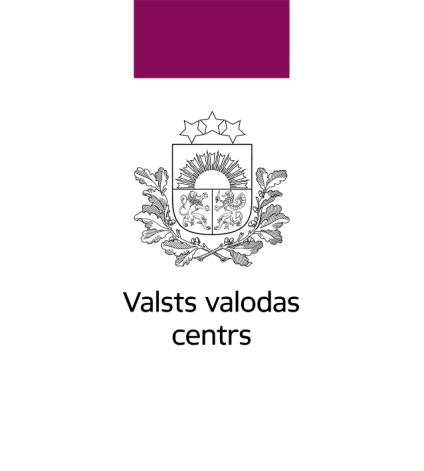 Informācijas avoti
I. Drošticami / oficiāli avoti:
"Latvijas Vēstnesis";
VVC tīmekļa vietne, t.sk.:
«Par pasaules valstu un teritoriju nosaukumiem latviešu valodā»
(https://www.vestnesis.lv/op/2018/218.9);
«Eiropas Savienības dalībvalstu reģioni»
(http://www.vvc.gov.lv/export/sites/default/files/ESdalibvalstu_regioni_21.05.2012.pdf);
Valodas konsultāciju elektroniskā datubāze (https://www.valodaskonsultacijas.lv/)

II. Citi avoti:
«Lielais pasaules atlants» (R.: karšu izdevniecība "Jāņa sēta", 2008);
Vikipēdija (?)
Latviešu valoda Eiropas Savienībā – terminoloģijas izstrāde Eiropas Savienības un Latvijas iestādēs un savstarpējā sadarbība  6
12.11.2021., Rīga
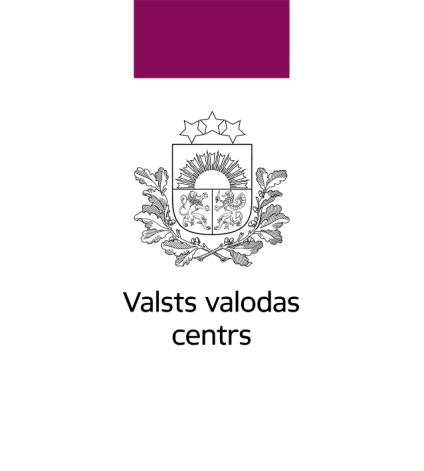 Praktiskā atveide
Atveidoti vietvārdi, piem.: Francija, Spānija, Andora, Itālija, Kipra; Parīze, Londona, Berlīne, Kopenhāgena, Tallina, Viļņa, Maskava utt.

Pilnībā / daļēji tulkoti vietvārdi, piem.:
Deutschland – Vācija, Eesti – Igaunija, Rossija – Krievija, Belarus – Baltkrievija, Crna Gora – Melnkalne; Great Britain – Lielbritānija, New Zealand – Jaunzēlande, South Africa – Dienvidāfrika, Severna Makedonija – Ziemeļmaķedonija, Timor Leste – Austrumtimora u. c.

Tradicionāli pārņemti citvalodu nosaukumi, piem.:
Austrija (Österreich), Albānija (Shqipëria), Ungārija (Magyarország), Grieķija (Elláda), Gruzija (Sakartvelo), Armēnija (Hayastan), Ēģipte (Mişr), Indija (Bhārat), Ķīna (Zhōngguó), Japāna (Nihon) u. tml.
Latviešu valoda Eiropas Savienībā – terminoloģijas izstrāde Eiropas Savienības un Latvijas iestādēs un savstarpējā sadarbība  7
12.11.2021., Rīga
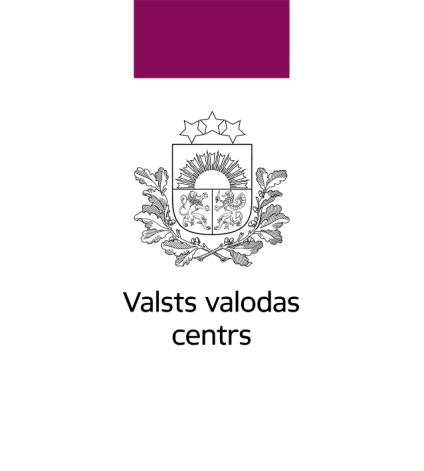 Problēmgadījumi (1)
Valsts valodas centra Latviešu valodas ekspertu komisija, 2018. gada 10.oktobra sēdē (prot. Nr. 6 2. §) izskatot jautājumu par dažu angļu īpašvārdu atveidi latviešu valodā, vienprātīgi atzina, ka saliktu vai atvasinātu īpašvārdu sastāvdaļa -bury saskaņā ar tradīciju arī turpmāk atveidojama lokāmā formā -berijs / -berija. Tātad angļu vietvārdu Canterbury, Glastonbury, Shaftesbury, Salisbury atbilsmes latviešu valodā ir Kenterberija, Glāstonberija, Šāftsberija un Solsberija (nevis nelokāmā formā Solsberi, kā norādīts izdevumā "Angļu īpašvārdu atveide latviešu valodā", Rīga: "Zinātne", 2006), savukārt uzvārdu formas latviešu valodā veidojamas pēc attiecīgās personas dzimuma, piemēram, Bradbury – Bredberijs / Bredberija, Sainsbury – Seinsberijs / Seinsberija, Shaftesbury – Šāftsberijs / Šāftsberija, Salisbury – Solsberijs / Solsberija.
Latviešu valoda Eiropas Savienībā – terminoloģijas izstrāde Eiropas Savienības un Latvijas iestādēs un savstarpējā sadarbība  8
12.11.2021., Rīga
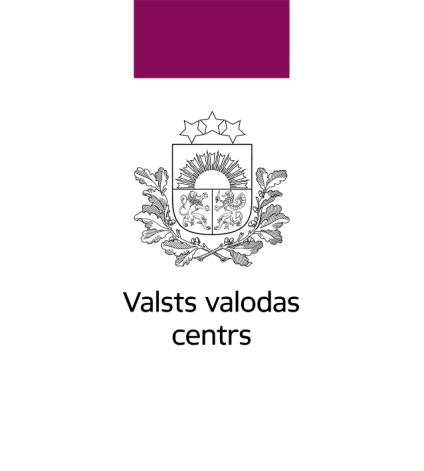 Problēmgadījumi (2)
Latviešu valoda Eiropas Savienībā – terminoloģijas izstrāde Eiropas Savienības un Latvijas iestādēs un savstarpējā sadarbība  9
12.11.2021., Rīga
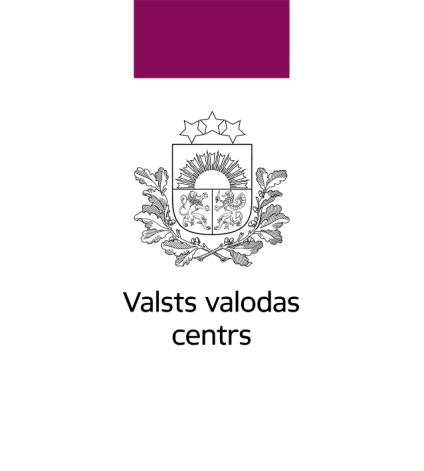 Problēmgadījumi (3)
Ieteiktā vietvārda / atveidojuma neatbilstība pareizrakstības normām:

bij. Svazilenda → tag. eSwatini / Eswatini → Svatini (2018)

Salīdzinājumam: 
sp. España : lat. Hispania : kr. Ispanija : a. Spain : la. Spānija
Latviešu valoda Eiropas Savienībā – terminoloģijas izstrāde Eiropas Savienības un Latvijas iestādēs un savstarpējā sadarbība  10
12.11.2021., Rīga
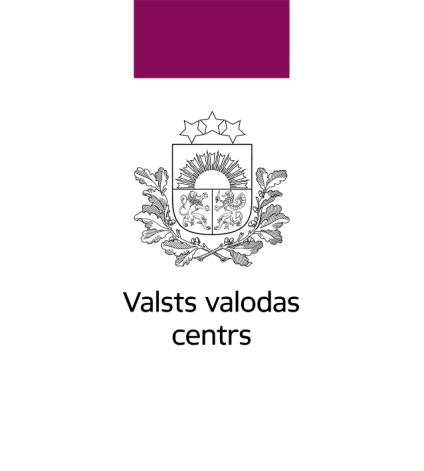 Vai ārvalstu vietvārdi, kas oriģinālvalodā beidzas ar -i, latviešu valodā ir nelokāmi vai arī lokāmi? (1)
Šo jomu regulē attiecīgo valstu oficiālās valodas īpašvārdu atveides noteikumi. 
Tie paredz, ka mūsu tuvāko kaimiņvalstu – Lietuvas, Polijas, Čehijas, Krievijas, Baltkrievijas, Ukrainas, arī Moldovas – vietvārdus ar -i / -y latviešu valodā parasti veido daudzskaitļa nominatīvā, tātad lokāmā formā. Piemēram: Mažeiķi, Šauļi, Birži, Traķi Lietuvā; Suvalki Polijā; Karlovi Vari, Ūsti pie Labas Čehijā; Soči, Kiži, Veļikije Luki Krievijā; Baranaviči, Ašmjani Baltkrievijā; Čerkasi, Sumi, Černivci Ukrainā; Beļci, Ungeni, Dubesari, Jaloveni Moldovā. 
Lokāmi ir arī Grieķijas vietvārdi Delfi un Saloniki.
Latviešu valoda Eiropas Savienībā – terminoloģijas izstrāde Eiropas Savienības un Latvijas iestādēs un savstarpējā sadarbība  11
12.11.2021., Rīga
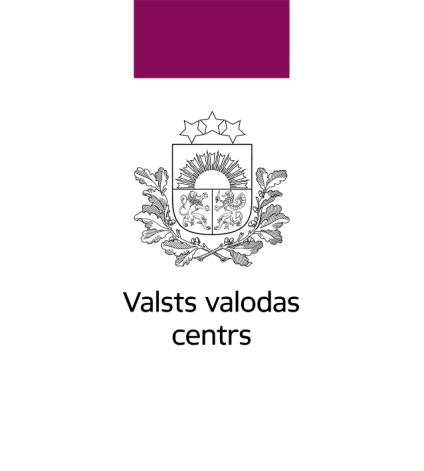 Vai ārvalstu vietvārdi, kas oriģinālvalodā beidzas ar -i, latviešu valodā ir nelokāmi vai arī lokāmi? (2)
Attālāku valstu vietvārdus parasti atveido nelokāmā formā, piemēram, Kapri, Rimini, Bari, Brindizi, Kaljāri (Itālijā), Tbilisi, Batumi, Suhumi, Kutaisi, Poti, Gori, Telavi, Rustavi, Zugdidi (Gruzijā), Deli, Amrāvati, Koči (Indijā), Karāči, Rāvalpindi (Pakistānā), Urumči (Ķīnā), Aomori (Japānā), Bali, Sulavesi (Indonēzijā), Džibuti (Džibutijā), Nairobi (Kenijā), Konakri (Gvinejā), Maiami, Misisipi, Misūri, Milvoki, Kentuki (ASV), Kalgari (Kanādā), Kali (Kolumbijā), Resifi, Portualegri (Brazīlijā), Haiti, Fidži, Kiribati, Mali, Gobi (tuksnesis), Kalahari (tuksnesis)  u. tml.
Latviešu valoda Eiropas Savienībā – terminoloģijas izstrāde Eiropas Savienības un Latvijas iestādēs un savstarpējā sadarbība  12
12.11.2021., Rīga
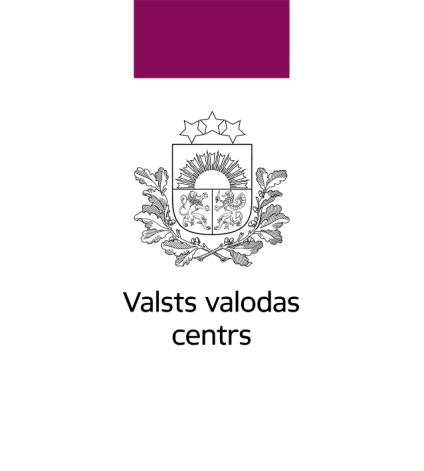 Vai ārvalstu vietvārdi, kas oriģinālvalodā beidzas ar -i, latviešu valodā ir nelokāmi vai arī lokāmi? (3)
Dažu valstu vietvārdi, kas oriģinālvalodā beidzas ar -i, latviešu valodā ir gan lokāmi, gan nelokāmi. 
Piemēram, lokāms ir Somijas galvaspilsētas nosaukums Helsinki, bet nelokāmi – vietvārdi Pori, Kemi, Lahti. 
Lokāms ir Igaunijas vietvārds Paldiski, bet nelokāmi – vietvārdi Viljandi, Vormsi, Jehvi. 
Lokāms ir Rumānijas pilsētas nosaukums Jasi, bet nelokāmi – vietvārdi Ploješti, Pitešti.
Latviešu valoda Eiropas Savienībā – terminoloģijas izstrāde Eiropas Savienības un Latvijas iestādēs un savstarpējā sadarbība  13
12.11.2021., Rīga
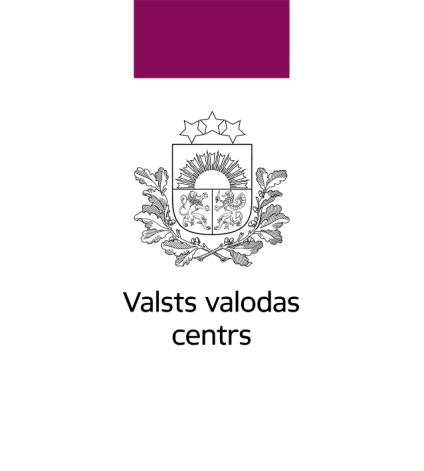 Eksonīmi un endonīmi
Eksonīms – vietvārds, kas ir no ģeogrāfiskā objekta nosaukuma oriģinālrakstības atšķirīgs atveidojums citā valodā, piemēram, latviešu valodā Igaunija (igauņu valodā Eesti), Florence (itāļu valodā Firenze), Melnkalne (melnkalniešu valodā Crna Gora). 	(VPSV 102)

Endonīms – vietvārds, kas ir kāda ģeogrāfiskā nosaukuma oriģinālrakstībai identisks atveidojums citā valodā, piemēram, latviešu valodā Malta, Oslo, Turku (tieši tāpat šos vietvārdus raksta attiecīgi maltiešu, norvēģu un somu valodā). 						(VPSV 106)
Latviešu valoda Eiropas Savienībā – terminoloģijas izstrāde Eiropas Savienības un Latvijas iestādēs un savstarpējā sadarbība  14
12.11.2021., Rīga
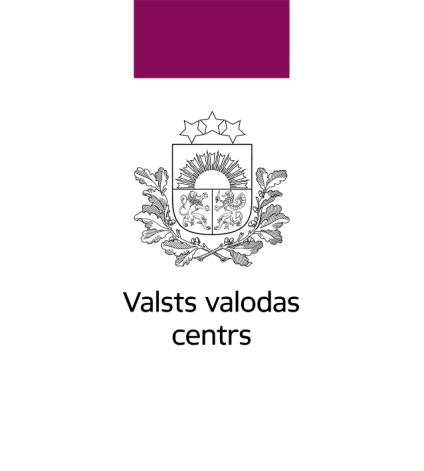 Eksonīms vai endonīms?
Endonīmi: 
Malta, Kosova, Mali, Togo, Tonga, Tuvalu, Kiribati, Tokelau, Vanuatu, Barbuda; Florida, Nebraska, Rionegro, Goa;
Tartu, Viljandi, Helsinki, Pori, Tampere, Turku, Rovaniemi, Lahti, Oulu, Halle, Aue, Brno, Sofija, Skopje, Bilbao, Braga, Lima, Toronto, Palermo, Bari, Ravenna, Po, Arno, Duero, Volga, Oka, Kama, Vjatka, Ļena, Kaluga, Penza, Vologda, Soči, Tbilisi, Batumi, Kobuleti, Poti, Gori, Kutaisi, Zugdidi, Chinvali, Mcheta, Rioni, Aragva 
Endonimoīdi: Lietuva, Moldova, Angola, Aruba, Peru, Odesa; Oslo, Roma
Eksonīmi:	visi pārējie
Latviešu valoda Eiropas Savienībā – terminoloģijas izstrāde Eiropas Savienības un Latvijas iestādēs un savstarpējā sadarbība  15
12.11.2021., Rīga
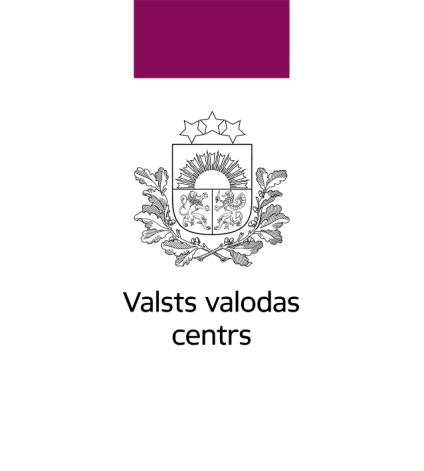 Eksonīmi vai endonīmi?
ANO konference ģeogrāfisko nosaukumu standartizācijas jautājumos:
1. Iesaka pakāpeniski samazināt eksonīmu lietojumu;
2. Iesaka valstīm veicināt, lai it īpaši privātās un publiskās organizācijas, proti, izglītības iestādes, transporta pakalpojumu sniedzēji un plašsaziņas līdzekļi savās publikācijās samazinātu eksonīmu lietojumu vai vismaz palielinātu ģeogrāfisko nosaukumu lietojumu vietējā standartizētā formā jeb endonīmu lietojumu;
3. Papildus iesaka gadījumos, kad eksonīmus lieto publikācijās, kartēs un citos dokumentos, priekšroku dot nacionālajiem oficiālajiem nosaukumiem.
Latviešu valoda Eiropas Savienībā – terminoloģijas izstrāde Eiropas Savienības un Latvijas iestādēs un savstarpējā sadarbība  16
12.11.2021., Rīga
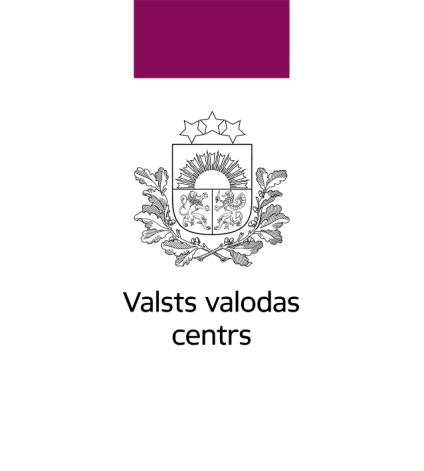 Secinājumi
1. Ārvalstu ģeogrāfisko nosaukumu atveides pamatprincips – iespējami tuvu izrunai oriģinālvalodā, kā arī ievērojot atveides vēsturiskās tradīcijas. 

2. Papildkritērijs – valodnieciski apsvērumi par labu kādai formai (labskaņa, pareizrakstības normas, atveides tradīcija, noteiktas asociācijas).

3. Neskaidrību gadījumos: iespēja saņemt konsultāciju / skaidrojumu.
	Noderīgas e-pasta adreses:
pasts@vvc.gov.lv; konsultacija@valoda.lv
Latviešu valoda Eiropas Savienībā – terminoloģijas izstrāde Eiropas Savienības un Latvijas iestādēs un savstarpējā sadarbība  17
12.11.2021., Rīga
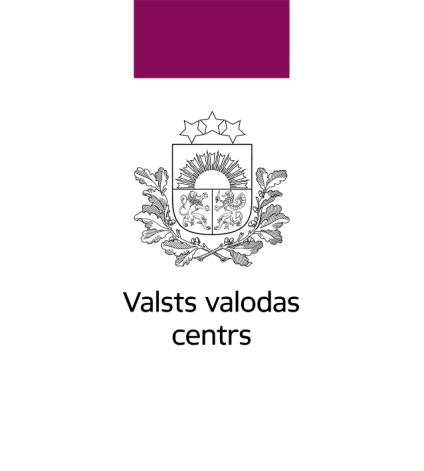 Paldies par uzmanību!
Agris Timuška
Terminoloģijas un tiesību aktu tulkošanas departamenta galvenais lingvists
67221281; agris.timuska@vvc.gov.lv
12.11.2021., Rīga
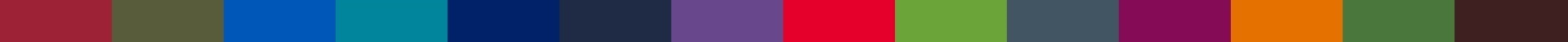